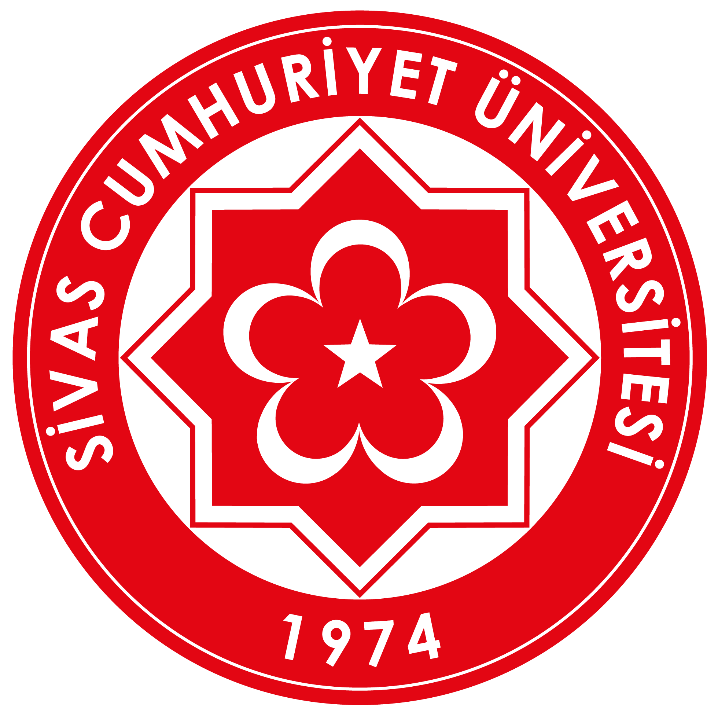 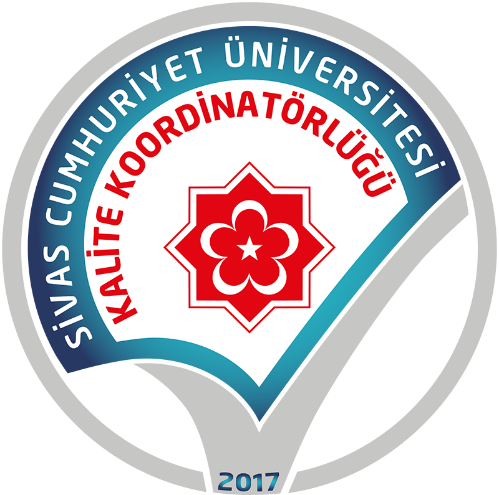 https://qr.cumhuriyet.edu.tr/4ekmks
“Yükseköğretim Kalite Güvencesi ve Yükseköğretim Kalite Kurulu Yönetmeliğinde Değişiklik Yapılmasına Dair Yönetmelik”, 11 Kasım 2021 tarihli ve 31656 sayılı Resmî Gazete’de yayımlanarak yürürlüğe girdi.
MADDE 21 (7) Kurumsal akreditasyon programı kapsamına alınacak yükseköğretim kurumları, ilgili yılda başvuruları bulunanlar arasından Kurul tarafından seçilir. 
Kurumsal dış değerlendirme programı kapsamında değerlendirilen yükseköğretim kurumlarından, değerlendirmeyi izleyen beş yıl içerisinde kurumsal akreditasyon programına başvuru yapmayanlar Kurul tarafından doğrudan kurumsal akreditasyon programına dahil edilir.
KİDR Sürüm 3.0
LİDERLİK, YÖNETİM VE KALİTE
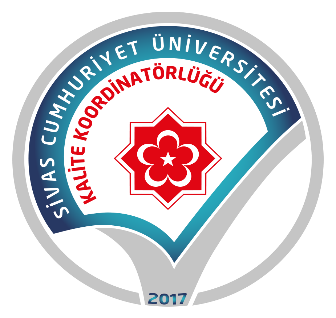 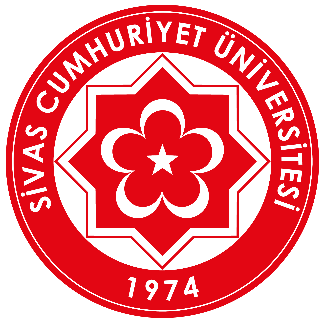 Kayıt
Kanıt
https://qr.cumhuriyet.edu.tr/4ekmks
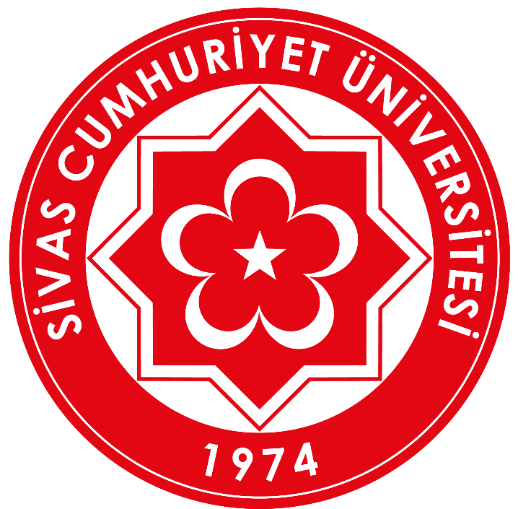 TOPLANTIYA KATILIMINIZ İÇİN TEŞEKKÜR EDERİZ.


KALİTE KOORDİNATÖRLÜĞÜ
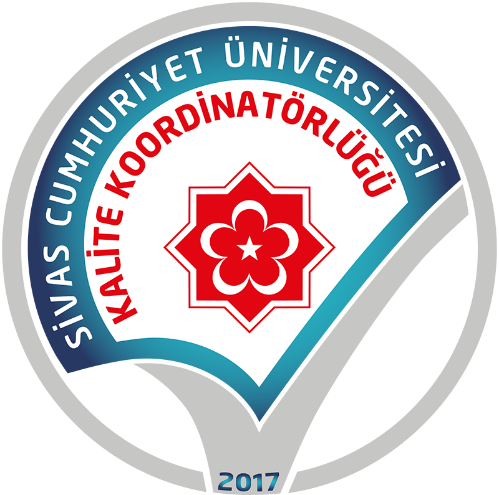